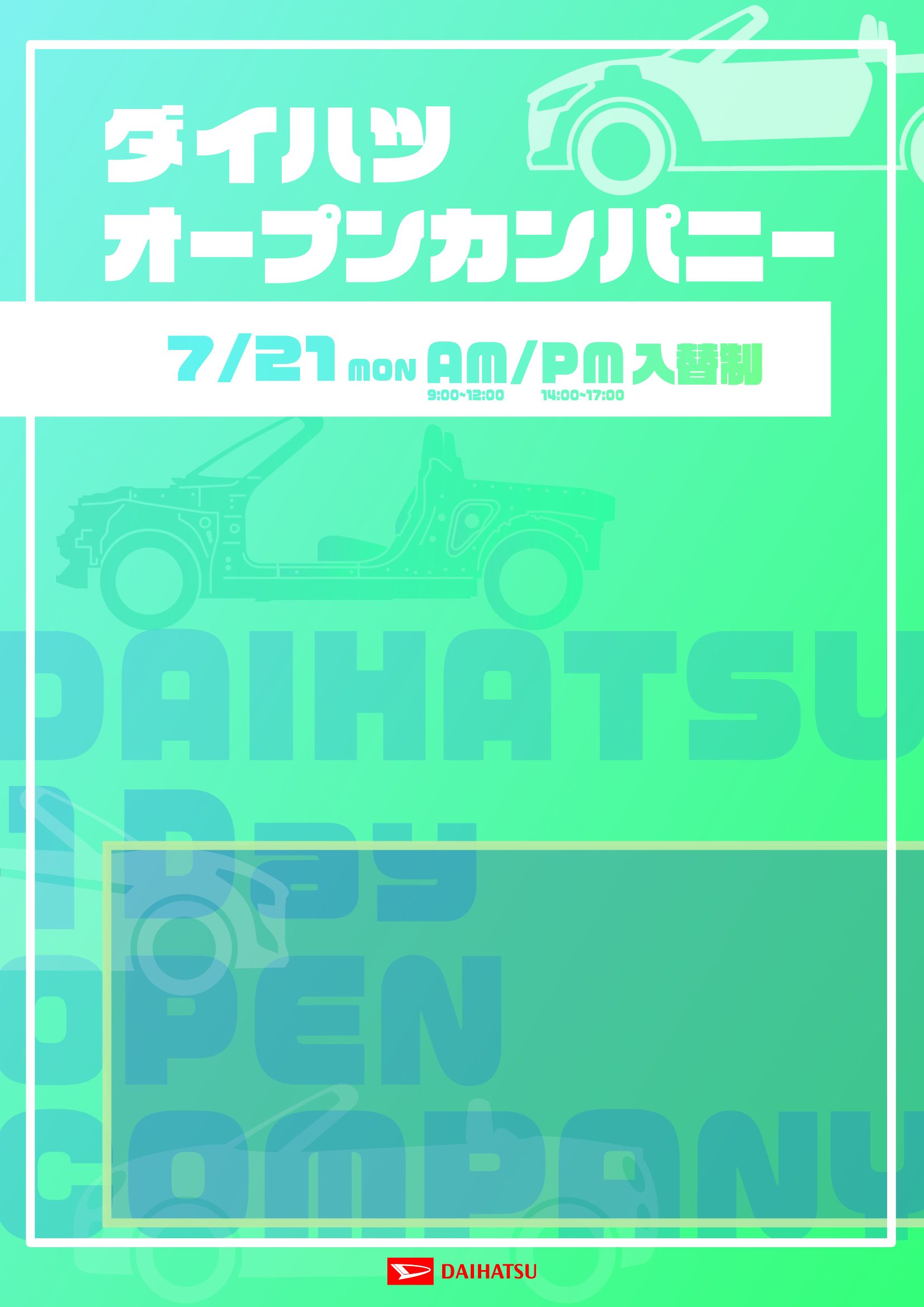 開発エンジニア集団が一堂に会する
体験型イベント
見て・知って、エンジニア達との会話を楽しもう！
◆ 開発各部署のブースを設置
◆ くるま開発の流れが知れる
◆ 小さい車をつくる楽しさ・難しさが知れる
◆ 夏季インターン応募前に気になるコースを確認できる
◆ 文系・デザイン系ブース有！
◆ 人事部相談コーナー有！
開催日　


予約締切
対象者
主催　
場所　　
　　　　　　　　　
参加申込
：2025/7/21(月)
　AMの部：　9:00～12:00 （受付　8:30-9:00）
　PMの部：１４：００～17:00 （受付　13:30-14:00)
：7/16(水)まで
：2027年3月卒業予定の方
：くるま開発本部
：ダイハツ工業　デザインセンター
　（大阪府池田市）
：右のＱＲからＭｙ ｐａｇｅに登録し
　予約・確認フォームより申込
参加申込は
こちらから
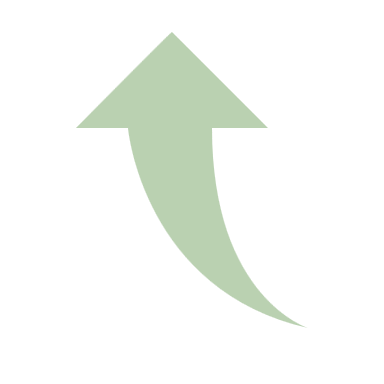 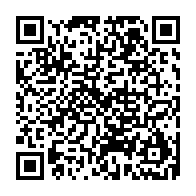 https://job.axol.jp/bx/s/Daihatsu_27/entry/agreement
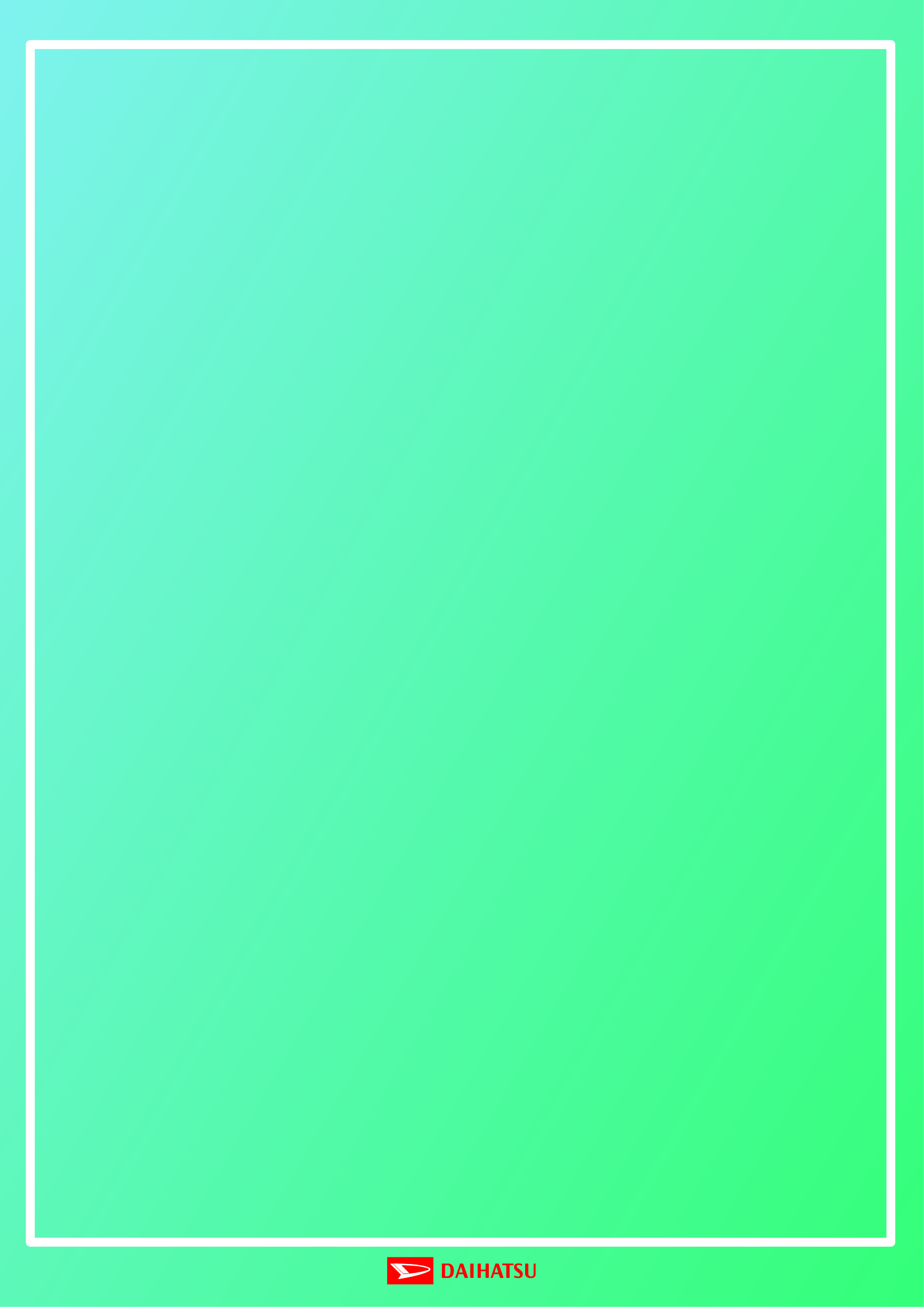 【昨年出展部署紹介】